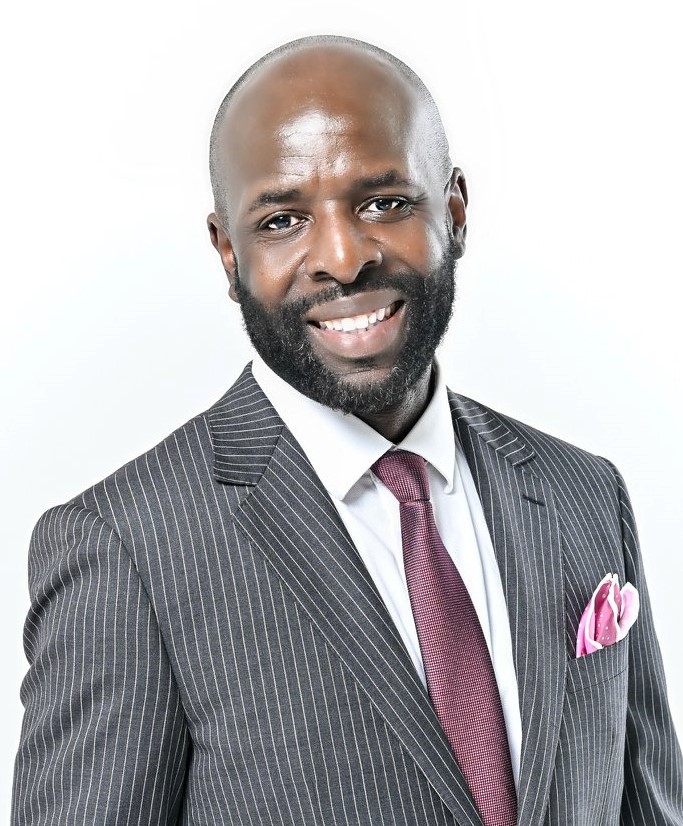 Dr. Gerald Jones
Associate Vice President, 
Student Affairs
Onboarding Experience for Minoritized Students
Overview: The purpose of this capstone project is to implement an equitable support design to influence student retention of minoritized students. By hosting a specialized onboarding experience rooted in research and theory will position Tallahassee Community College to meet its goals in closing equity gaps. 

Assessment: Surveys, Focus Groups, Observation, Institutional Research Data
EQUITY IN SUCCESS FOR WHOM
Learning Outcomes
4
[Speaker Notes: ADD MORE CITATIONS TO THESE SENTENCES]
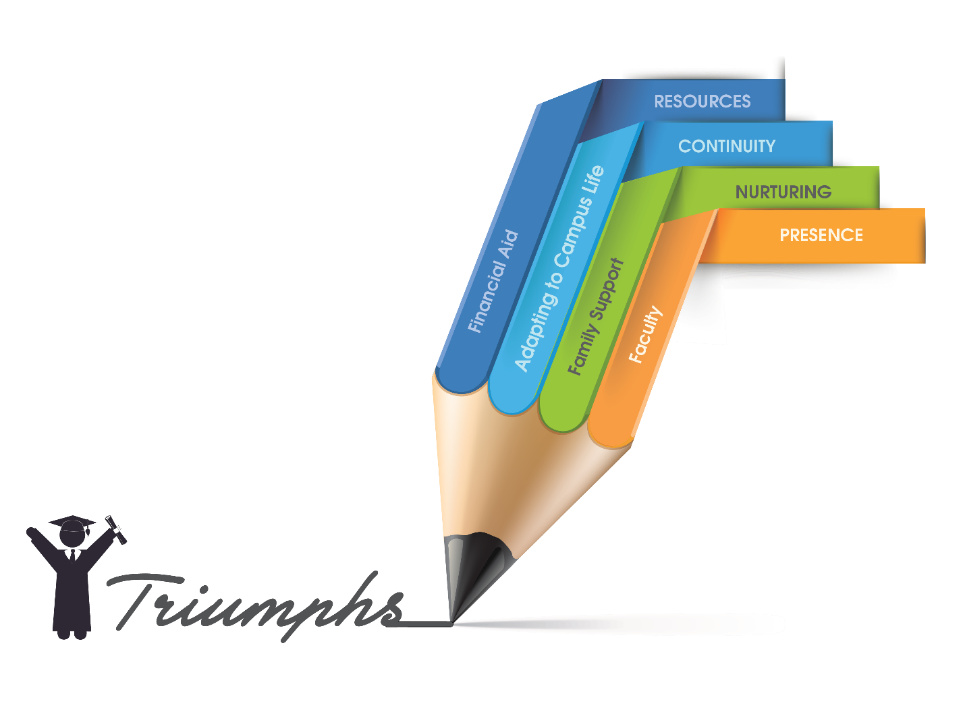 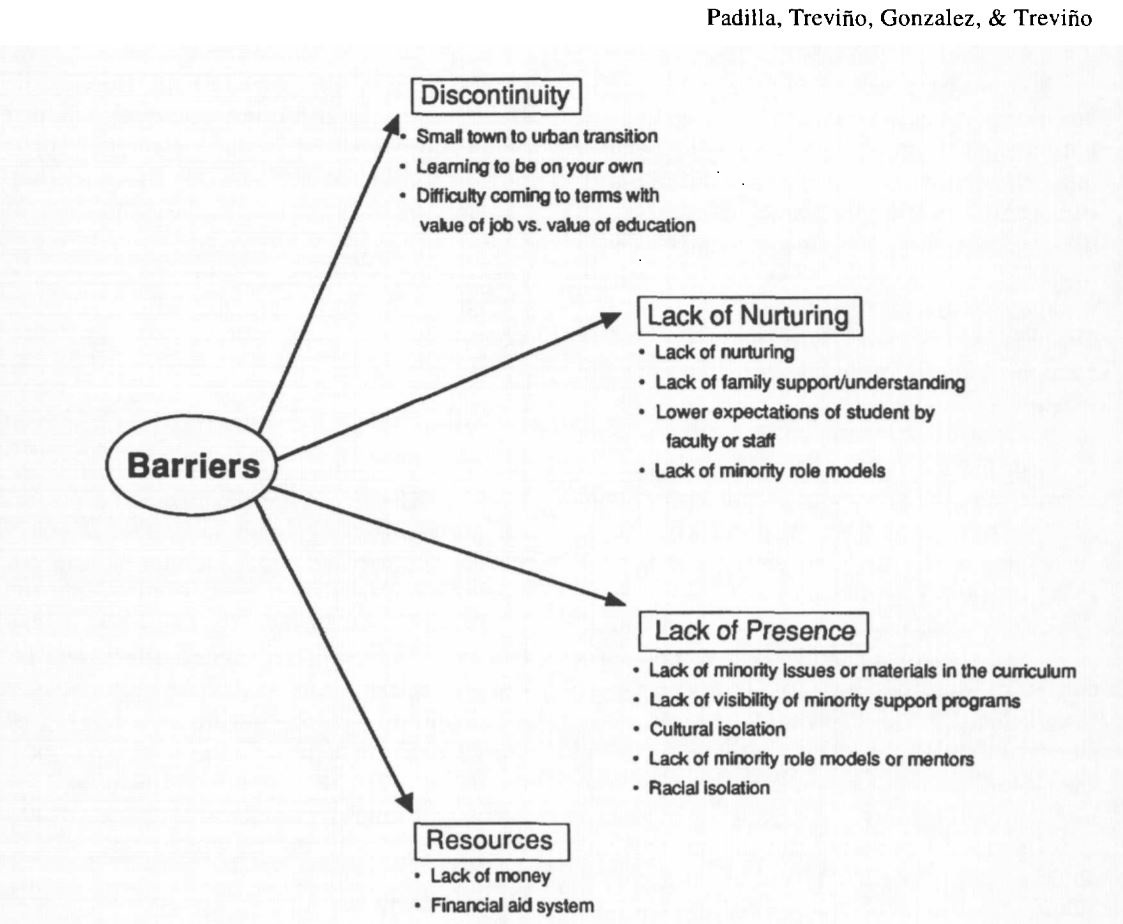 Barriers
(Jones, 2018)
[Speaker Notes: ADD CITATION OR MAKE SURE YOU ORALLY MENTION NAME OF AUTHORS
OK SINCE IT IS HERE YOU DO NOT NEED THE TFRAMEWORK IN CHAPTER 1
NO NEED TO REPEAT CHAPTER 2]